Atos
-
Red hat
HEALTHCARE &LIFE SCIENCES
Atos – Red hat partnerstvo
Program - témy
Atos
-
Red hat
Atos – Red hat partnerstvo

Ako merať prínosy

Prípadová štúdia

Vývoj aplikácií do cloudu a Red hat OpenShift

Viac detailov o produkte
2
AtosRed hat Business Premier Partner
Atos
-
Red hat
Business Premier Partner – najvyššia úroveň partnerstva
„Premier úroveň odzrkadľuje strategické partnerstvo so spoločnosťou Red hat, ktorá znamená najvyšší príspevok do spolupráce Red hat a ekosysému partnerov. „Premier Business Partners“ majú najväčšiu úroveň viditeľnosti v ekosystéme Red hat a na trhu. To znamená aj najvyššiu mieru podpory od spoločnosti Red hat.“ 
Deklarované partnerstvo – logo kvality
Certifikácie, sieť kontaktov, podpora partnera - tréning, informácie, štatút
Prínosy pre zákazníka
Kvalita partnera
Priama a sprostredkovaná podpora
Prístup k informáciám a kontaktom
Obchodné podmienky
https://www.redhat-partner.com/programs/solution-provider/program-specifics/ https://www.redhat-partner.com/programs/partner-programs/overview/
3
Prínosy a návratnosť investície
Atos
-
Red hat
ROI, ROCE, EVA...
Návratnosť investície: profit v čase oproti celkovej investícii
? ? ?
Profit = Tržby - Náklady
Dopady IT investície spravidla nie sú také jednoduché
4
Prínosy - ekonomická hodnota
Atos
-
Red hat
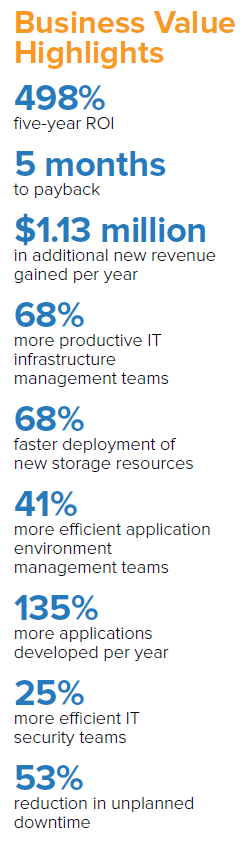 Zvýšenie profitu pochádza z rôznych oblastí
(Red Hat Ansible Automation improves IT Agility and Time to Market; IDC White Paper)
Zvýšenie produktivity práce tímov – prevádzka infraštruktúry, správa aplikácií, cyber security
Nové zdroje príjmu
Lepšie využitie existujúcej infraštruktúry (majetku)
Efektívnejšie riadenie
Rýchlejší vývoj aplikácií
Rýchlejšie a častejšie nasadzovanie aplikácií (nových verzií a opráv)
Zníženie počtu neplánovaných odstávok
Skrátenie trvania neplánovaných odstávok; 
atď. ...
Príčinné súvislosti sú často zložité a špecifické pre každú firmu alebo organizáciu
5
[Speaker Notes: Pasca znizovania poctu ludi
Pasca skrtania vydavkov
Treba mat jasno v tom, ci vidime rezervy, vdaka ktorym mozeme zvysovat produktivitu a pripadne skrtat
Lojani skuseni a schopni zamestnanci su KAPITALOM firmy – treba im dat robit pracu s vacsou pridanou hodnotou , narocnejsiu, inteligentnejsiu, nie ich prepustit
Konkretne suvislosti su casto zlozite = value chain diagram, value network diagram, hierarchia KPI]
Ako získať informácie a rozhodnúť sa
Atos
-
Red hat
Informácie od dodávateľa

Referencie

Informácie od partnerov a konkurentov na trhu (napr. priemyselné zväzy)

Vlastná analýza

Konzultant – môže ním byť aj dodávateľ technológie (za určitých podmienok)
6
[Speaker Notes: Práca s konzultantom znamená, zže sa najprv dohodneme na zadaní = t.j. sformulujeme otázky, na ktoré treba odpovedat a podmienky platnosti odpovedí]
Prínosy sa zriedka materializujú, ak ...
Atos
-
Red hat
Úspech projektu a prínosy spravidla nenastanú nasadením technológie
Spravidla prichádzajú s kvalifikovaným využívaním (motivovaní a vyškolení používatelia, manažéri, ktorí rozumejú procesom a systému ...)

Zriedka sa dá urobiť všetko naraz a ešte zriedkavejšie je, že to má zmysel
Paretovo pravidlo (80 / 20) nestratilo platnosť
Začínajme tam, kde je nízke riziko neúspechu a vysoká návratnosť... a potom sa nesmieme zastaviť
Efekty a prínosy treba merať a posudzovať aj ďalej

Nezabudnime, že využitie technológií často vyžaduje zmenu procesov, kultúry, tréning a výchovu, motiváciu ... ľudí. Investujeme aj čas a prácu do change managementu.
7
[Speaker Notes: Práca s konzultantom znamená, zže sa najprv dohodneme na zadaní = t.j. sformulujeme otázky, na ktoré treba odpovedat a podmienky platnosti odpovedí]
Atos
-
Red hat
ĎakujemFor more information please contact:Ivo Kovačič, Head of Commercial IndustriesM+ 421 903 723 035ivo.kovacic@atos.nethttps://www.linkedin.com/in/ivokovacic/